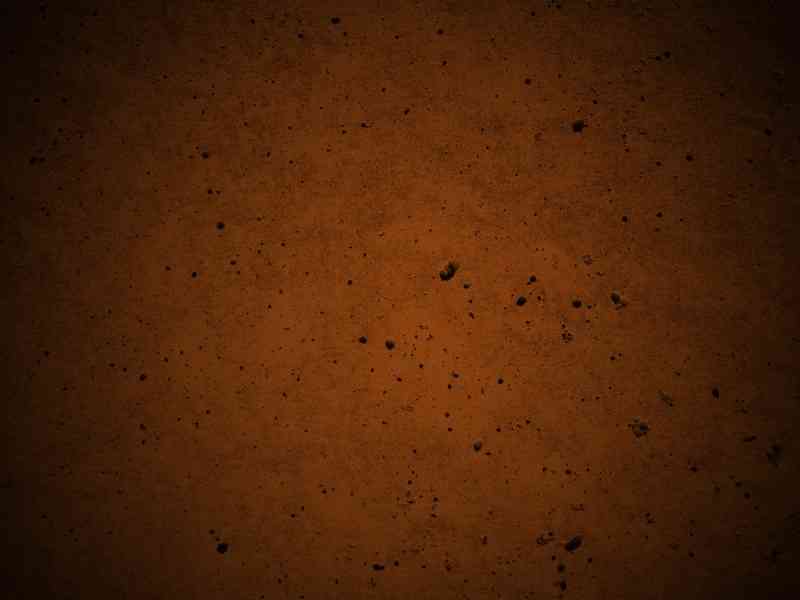 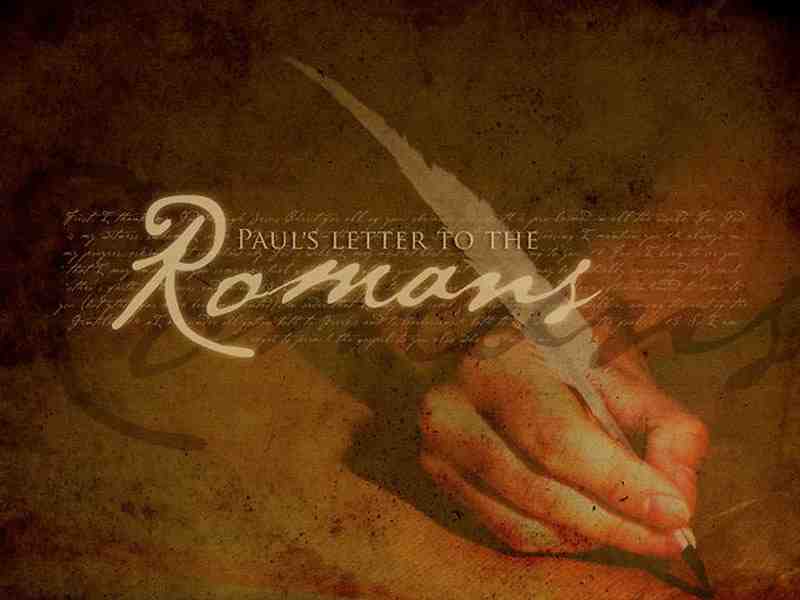 Grace and Obedience
Romans 6:1-7
Getting the wrong idea..
Romans 6:1-2 What shall we say then? Shall we continue in sin that grace may abound? 2 Certainly not! How shall we who died to sin live any longer in it?
Obedience is still necessary
What grace changes is the motivation
Salvation in Romans
Romans 1
1:16  the gospel the power of God
1:5  obedience of faith
1:7,13-15  to those already in Christ
Paul wants us to understand our salvation
We are saved not by law but by grace
Salvation in Romans
Romans 2-3
All have sinned
GENTILES
JEWS
1:20  law of nature
1:21-32 chose sin
2:14-15 in hearts
2:17-24 knowledge 
3:1-2  advantages
3:9-18 all under sin
3:19-20
By deeds of the law no one will be justified
Salvation in Romans
Romans 4-5
Justified by Grace
SIN
3:22  apart from law
3:24-26 justified 
3:27 no boasting
4:6-8 forgiven
5:1-2 peace with God
5:6-8 while ungodly
Salvation in Romans
Romans 6
Continue in Sin?
Faith – Repentance – 
      BAPTISM
Obedience still necessary.. 
   Our motivation is changed
SIN
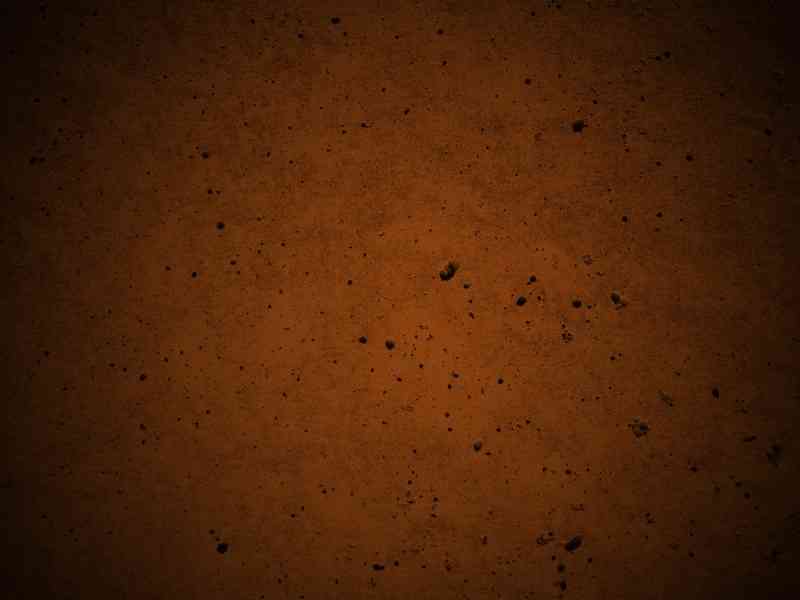 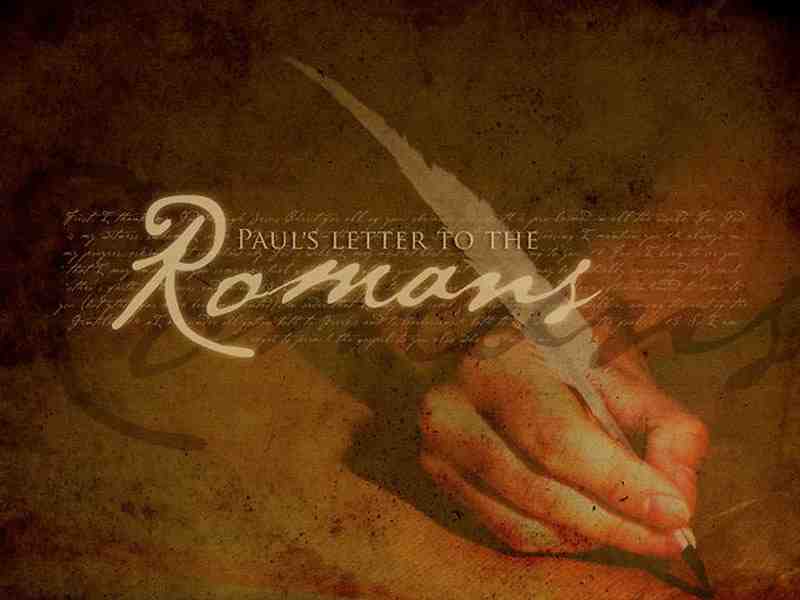 Grace and Obedience
Romans 6:1-7